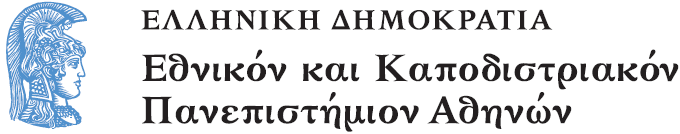 Διδακτική της Λογοτεχνίας στην Προσχολική Εκπαίδευση
Εισαγωγή στον Γραμματισμό – Πρακτικές Ασκήσεις

Αγγελική Γιαννικοπούλου
Τμήμα Εκπαίδευσης και Αγωγής στην Προσχολική Ηλικία (ΤΕΑΠΗ)
Αναγνωστικά Συμβάντα στην Καθημερινότητα του Νηπιαγωγείου
Εισαγωγή
Σε μια γραμματοκρατούμενη κοινωνία, όπως η δική μας, δεν υπάρχουν γεγονότα χωρίς αναγνωστικές διαστάσεις, τόσο εκτός όσο και ΕΝΤΟΣ σχολείου. 
Κάθε δραστηριότητα μπορεί να αποτελέσει μια ευκαιρία για να αποκτήσουν τα παιδιά του Νηπιαγωγείου αναγνωστικές γνώσεις και εμπειρίες.
Ανάδειξη των αναγνωστικών διαστάσεων της καθημερινότητας (1/2)
Η ανάδειξη των αναγνωστικών διαστάσεων της καθημερινότητας του νηπιαγωγείου έχει τεράστια σημασία γιατί:
Τα παιδιά κατανοούν τη σπουδαιότητα του γραπτού λόγου στη σημερινή κοινωνία.
Οι αναγνωστικές δραστηριότητες αποκτούν νόημα και σημασία.
Εξυπηρετείται ο επικοινωνιακός σκοπός της γραπτής γλώσσας.
Εμπλέκονται τα ίδια τα παιδιά.
Ανάδειξη των αναγνωστικών διαστάσεων της καθημερινότητας (2/2)
Κάθε φορά που γίνεται κάτι μέσα στην τάξη, η νηπιαγωγός παρατηρεί το γεγονός.
Αναδεικνύει τις αναγνωστικές του διαστάσεις.
Δίνει έμφαση σε αυτές.
Οργανώνει δραστηριότητες για την πληρέστερη κατανόησή τους από τα παιδιά
Αποτιμά τις αναγνωστικές γνώσεις των παιδιών.
Κρέμασε τα πράγματά σου
«Η κρεμάστρα μου» (1/2)
Αφού προσέλθουν τα παιδιά στην αίθουσα, κρεμούν τα πράγματά τους. Το πρόβλημα δημιουργείται για παρόμοιες τσάντες και ίδια μπουφάν (π.χ. τζιν). Λύνεται αν ο καθένας γνωρίζει την κρεμάστρα του. Αυτό θα μπορούσε να γίνει με δύο τρόπους.
«Η κρεμάστρα μου» (2/2)
Αν προστεθούν οι φωτογραφίες τους. Αλλά μια τέτοια πράξη δεν είναι αναγνωστική.
Αν αναγραφούν τα ονόματά τους. Τότε οφείλουν να τα διαβάζουν, όταν χρησιμοποιούν τις κρεμάστρες.
Παρών/Παρούσα
«Η μηλιά με τα παιδιά»
Το Παρουσιολόγιο έχει τη μορφή μιας μηλιάς. Τα παιδιά βρίσκουν και κρεμούν το μήλο με το όνομά τους. Αυτοί είναι και οι παρόντες. Η σχετική αποσπώμενη καρτέλα από τον Πίνακα Αναφοράς θα τα βοηθήσει να βρουν το σωστό μήλο.
Δέντρο παρουσιών (1/2)
Αν ο στόχος δεν είναι να διαβάσουν, αλλά να γράψουν το όνομά τους, θα μπορούσε ο κάθε μαθητής να προσθέτει ένα φύλλο με το όνομά του στο πραγματικό δέντρο των παρουσιών.
Δέντρο παρουσιών (2/2)
Μετά μετρούνται οι παρουσίες σε μια κατασκευή που θα μπορούσε να είναι τρισδιάστατη.
Άλλα σχέδια
Το Παρουσιολόγιο θα μπορούσε να πάρει διάφορες μορφές. Όπως για παράδειγμα τη μορφή ολάνθιστου κήπου.
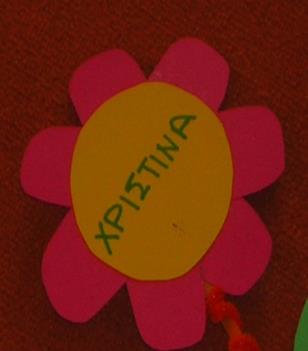 «Ολάνθιστος κήπος»
Τα λουλούδια περιμένουν τα παιδιά. Εκείνα βρίσκουν το όνομά τους. Μετά βάζουν το λουλούδι τους στη θέση των παρόντων. Αυτά που απομένουν στο δάπεδο αντιστοιχούν στους απόντες.
«Βάζο γεμάτο καραμέλες»
«Μια καλή ψαριά»
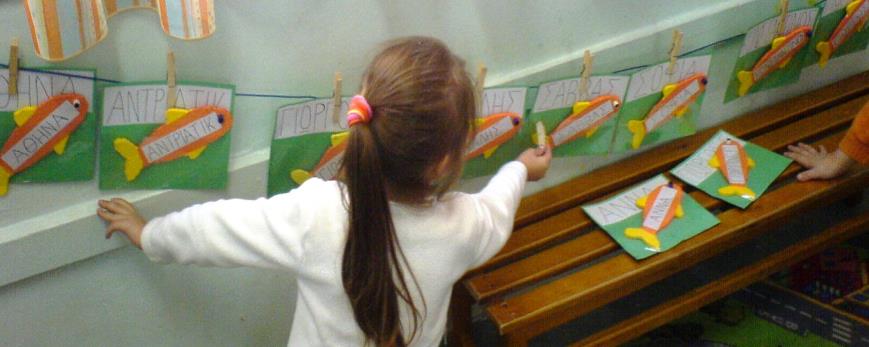 «Παρόντες/Απόντες»
Αν ο στόχος είναι τα παιδιά να μάθουν εκτός από τα ονόματά τους και τις λέξεις ΕΙΝΑΙ, ΔΕΝ ΕΙΝΑΙ, τότε το παρουσιολόγιο μπορεί να πάρει μια άλλη μορφή. Ένας πίνακας, όπου προστίθενται πλαστικοποιημένες καρτέλες με τα ονόματά τους καθώς και οι φράσεις ΕΙΝΑΙ, ΔΕΝ ΕΙΝΑΙ.
«Υπογραφή» (1/2)
Όπως ορισμένοι εργαζόμενοι, τα παιδιά υπογράφουν στο σχετικό έντυπο, όταν παρουσιάζονται το πρωί στο σχολείο. Σε έναν πίνακα διπλής εισόδου τα παιδιά βρίσκουν το όνομά τους και τη μέρα και εκεί ‘υπογράφουν’.
«Υπογραφή» (2/2)
Χρειάζεται όμως χρόνος για να φτάσουν στον πίνακα διπλής εισόδου. Στην αρχή αρκεί ένα χαρτόνι, όπου τα παιδιά αναγράφουν απλώς το όνομά τους, όπου και με όποιο χρώμα επιθυμούν.
Ημερομηνία
«Τι μέρα είναι»
Τα παιδιά σημειώνουν κάθε μέρα την ημερομηνία σε ημερολόγια τοίχου διαφόρων μορφών.
«Οι μέρες με τον Γίγαντα» (1/2)
Αρχίζοντας από τη Δευτέρα, στο νηπιαγωγείο έρχεται με το «ταχυδρομείο» ένας φάκελος με αποστολέα τον Γίγαντα και παραλήπτη τα παιδιά. Μέσα υπάρχει το βιβλίο «Η Δευτέρα με το Γίγαντα».
[1]
«Οι μέρες με τον Γίγαντα» (2/2)
Η ίδια διαδικασία επαναλαμβάνεται κάθε μέρα της βδομάδας. Τα παιδιά ελέγχουν το γραμματοκιβώτιο, βρίσκουν το φάκελο και ενημερώνονται για την πορεία της επίσκεψης του Γίγαντα. Για μια βδομάδα η τάξη ζει στο ρυθμό της.
[2]
«Διαβάστε τες»
Τα παιδιά διαβάζουν «Τα Ημερολόγια των Τεράτων». Τα ίδια είναι υποχρεωμένα να διαβάσουν, με την κυριολεκτική σημασία του όρου, τις λέξεις που δηλώνουν τις ημέρες της βδομάδας. Με αυτόν τον τρόπο οι μικροί θα μάθουν να τις αναγνωρίζουν όχι μόνο στο Ημερολόγιο του Σχολείου, αλλά και σε οποιαδήποτε άλλο κείμενο.
[3]
«Ημέρες και στα περιοδικά» (1/2)
Τα παιδιά ξεφυλλίζουν τηλεοπτικά περιοδικά και κόβουν τις λέξεις που δείχνουν την ημέρα. Τη διαβάζουν με τη βοήθεια του ημερολογίου, ή πιο συχνά εξαιτίας τηλεοπτικών προγραμμάτων που γνωρίζουν…
«Ημέρες και στα περιοδικά» (2/2)
… και τις κολλούν στην κατάλληλη θέση στον Πίνακα της Εβδομάδας.
«Οι τηλεπαρουσιαστές της ημέρας»
Αρχικά ένα χαρτόκουτο μετατρέπεται σε τηλεόραση. Τα παιδιά τραβούν κλήρους με τις εργάσιμες ημέρες της βδομάδας, που διαβάζουν με τη βοήθεια του ημερολογίου. Εκείνη τη μέρα, π.χ. Δευτέρα, έχουν το προνόμιο να ‘βγουν’ στην τηλεόραση και να παρουσιάσουν/ διηγηθούν ένα παραμύθι ή ό,τι άλλο αποφασίσουν ότι θέλουν να δείξουν στους συμμαθητές τους.
«Πότε είναι;»
Η νηπιαγωγός δίνει στα παιδιά τη φωτοτυπία μιας πρόσκλησης και τους ζητά να βρουν πού αναγράφεται μια συγκεκριμένη ημερομηνία (συνήθως της τρέχουσας ημέρας).
«Βρες την όσο πιο πολλές φορές μπορείς»
Τα παιδιά βλέπουν την ημερομηνία μιας συγκεκριμένης μέρας και αναλαμβάνουν να τη βρουν όσο πιο πολλές φορές γίνεται. 
Η νηπιαγωγός επιτρέπει να ψάξουν και κάποια από τα πράγματα που έχει στην τσάντα της.
«Το φύλλο της ημέρας»
Τα παιδιά κόβουν μόνο τα ενδιαφέροντα άρθρα από την εφημερίδα της ημέρας και τα κολλούν σε ένα χαρτόνι για να φτιάξουν το δικό τους φύλλο. Φυσικά δεν ξεχνούν να γράψουν μόνα τους την ημερομηνία.
«Τήρηση ημερολογίου»
Τα παιδιά κρατούν το δικό τους ημερολόγιο. Σημειώνουν την ημερομηνία και όλα όσα έχουν να κάνουν εκείνη τη συγκεκριμένη μέρα.
«Φύλλο εργασίας 1»
«Το παιδικό ημερολόγιο» (1/2)
Τα παιδιά παρατηρούν τα διάφορα ημερολόγια τοίχου και συνειδητοποιούν πώς φτιάχνονται, αλλά και πώς διαβάζονται. 
Στη συνέχεια αποφασίζουν να κάνουν το δικό τους ημερολόγιο για ένα συγκεκριμένο μήνα.
«Το παιδικό ημερολόγιο» (2/2)
Ετοιμάζουν την εικόνα που συνοδεύει το μήνα και επιμελούνται τις λεπτομέρειες δημιουργίας του. Για να μην δυσκολευτούν ιδιαίτερα, η νηπιαγωγός τούς δίνει έτοιμο το σχέδιο με τις ημερομηνίες και τους ζητά απλώς να κολλήσουν με τη σειρά τις μέρες.
«Τα γενέθλια» (1/2)
Τα παιδιά μαθαίνουν τους μήνες με αφορμή τα γενέθλια των μαθητών της τάξης. Σε μια χάρτινη, χαριτωμένη κατασκευή με τους μήνες, σημειώνεται ποιος έχει γενέθλια και σε ποια ακριβώς ημερομηνία.
«Τα γενέθλια» (2/2)
Σε αυτό το ημερολόγιο δεν υπάρχει λόγος οι μήνες να έχουν διαφορετικά χρώματα. Εκείνο όμως που ‘καταστρέφει’ τον αναγνωστικό χαρακτήρα της άσκησης είναι η προσθήκη της φωτογραφίας δίπλα στο όνομα του παιδιού. Ποιος θα διαβάσει το όνομα, αν αναγνωρίζει τον συμμαθητή του από τη φωτογραφία;
«Ημερολόγιο Γενεθλίων» (1/2)
Τα παιδιά με τη βοήθεια των γονιών τους φέρνουν στο σχολείο μια καρτέλα με την ημερομηνία των γενεθλίων τους. Στη συνέχεια σε ένα ημερολόγιο βρίσκουν και κολλούν στην αντίστοιχη ημερομηνία μια καρτέλα με το όνομά τους.
«Ημερολόγιο Γενεθλίων» (2/2)
Αφού ετοιμαστεί το ημερολόγιο γενεθλίων τους, αφαιρούν και εκθέτουν, δίπλα στο ημερολόγιο της τάξης, τον αντίστοιχο μήνα. Με αυτόν τον τρόπο δεν πρόκειται να ξεχάσουν τα γενέθλια των συμμαθητών τους.
Έχει ο καιρός γυρίσματα
«Η εφημερίδα του χθες, ο καιρός του σήμερα»
Τα παιδιά προσπαθούν να ανακαλύψουν την πρόγνωση του καιρού στη χθεσινή εφημερίδα. Πρώτα κοιτάζουν την ημερομηνία της εφημερίδας, τοπικής ή πανελλήνιας κυκλοφορίας. Μετά διαβάζουν τον καιρό του τόπου τους και κοιτώντας έξω από το παράθυρο βλέπουν αν η πρόβλεψη ήταν σωστή.
«Οι μικροί μετεωρολόγοι» (1/3)
Τα παιδιά παρατηρούν τις προβλέψεις της ΕΜΥ στην εφημερίδα.
«Οι μικροί μετεωρολόγοι» (2/3)
Μετά συζητούν με βάση τον Πίνακα του Καιρού για τα διάφορα καιρικά φαινόμενα.
«Οι μικροί μετεωρολόγοι» (3/3)
Στη συνέχεια καταγράφουν τις δικές τους προβλέψεις για τον αυριανό καιρό.
«Ο καιρός στην Ελλάδα» (1/2)
Τα παιδιά αναφέρουν κι άλλες περιοχές της Ελλάδας στις οποίες μένουν αγαπημένοι τους συγγενείς και ενδιαφέρονται να παρακολουθούν τον καιρό και εκεί. Η νηπιαγωγός τις σημειώνει με ειδικές καρτέλες στον χάρτη στον τοίχο της τάξης.
«Ο καιρός στην Ελλάδα» (2/2)
Κάθε μέρα τα παιδιά δημιουργούν το μετεωρολογικό χάρτη της ημέρας κολλώντας ζωγραφισμένα καιρικά φαινόμενα όχι μόνο στον τόπο τους αλλά και στους άλλους. 
Τον δικό τους καιρό τον βλέπουν, των άλλων τον πληροφορούνται από την εφημερίδα της ημέρας ή ίσως και από ένα πρωινό τηλέφωνο.
«Ο καιρός του μήνα»
Σε ένα ημερολόγιο τοίχου τα παιδιά βρίσκουν την ημερομηνία και σημειώνουν κάθε μέρα τον καιρό ζωγραφίζοντας το αντίστοιχο καιρικό φαινόμενο. Έτσι γνωρίζουν πάντα τι καιρό έκανε μια συγκεκριμένη μέρα. Όταν τελειώσει ο μήνας το χαρτόνι κατεβαίνει και φυλάσσεται.
«Οι τέσσερις εποχές» (1/2)
Όταν ένας πίνακας με τις εποχές στολίζει την τάξη, η νηπιαγωγός δίνει σε τέσσερα παιδιά ατομικές ταμπέλες με το όνομα μιας εποχής.
«Οι τέσσερις εποχές» (2/2)
Το κάθε παιδί διαβάζει με τη βοήθεια του Πίνακα την ταμπέλα του και συγκεντρώνει τα αντικείμενα που του ταιριάζουν.
Ώρα για φαγητό
«Μπαίνει στο ψυγείο»
Τα παιδιά οφείλουν να γνωρίζουν ότι τα φαγητά που ‘χαλάνε’ μπαίνουν στο ψυγείο. Γι’ αυτό η τάξη συζητά για τις τροφές που χρειάζονται ψυγείο, τόσο στο σχολείο όσο και στους χώρους πώλησής τους, και καταρτίζει έναν κατάλογο που τοποθετείται δίπλα στο ψυγείο.
«Το φαΐ μου»
Είτε είναι πρωινό είτε μεσημεριανό, το φαΐ καλό είναι να φυλάσσεται στο ψυγείο της τάξης. Για να αποφεύγονται οι παρεξηγήσεις, τα παιδιά μαζί με το φαΐ τους βάζουν στο ψυγείο με μπλου ταγκ και πλαστικοποιημένη καρτέλα με το όνομά τους, που βρίσκουν στο ειδικό κουτί δίπλα στο ψυγείο.
«Έπλυνες τα χέρια σου;»
Τα παιδιά θα πρέπει να συνηθίσουν να τηρούν ορισμένους κανόνες υγιεινής, όπως, για παράδειγμα, να πλένουν τα χέρια τους πριν φάνε. Για να μην το ξεχνάνε μάλιστα καλό είναι δίπλα στο νεροχύτη να υπάρχει μια λίστα, που να φωτοτυπείται κάθε μέρα, και στην οποία τα παιδιά θα σημειώνουν ένα √ όταν τελειώνουν το πλύσιμο των χεριών τους.
«Ο καθένας το σουπλά του»
Κατά τη διάρκεια του φαγητού τα παιδιά χρησιμοποιούν σουπλά. Μια λύση θα ήταν πλαστικοποιημένα χαρτόνια με το όνομά τους.
ΠΡΟΣΟΧΗ: Τα μικρά διακοσμητικά που ενδεχομένως θα προστεθούν να είναι ολόιδια, αλλιώς κανένας δεν θα διαβάζει το όνομα για να βρει το δικό του.
«Τι τρώμε στο σχολείο» (1/3)
Αφού τα παιδιά κατανοήσουν τι ακριβώς πρέπει να τρώνε και τι όχι και γιατί, συναινούν στις τροφές που καλό θα ήταν να μην φέρνουν στο σχολείο. Στη συνέχεια δημιουργούν ένα πανό για να θυμούνται πάντα τα υγιεινά φαγητά.
«Τι τρώμε στο σχολείο» (2/3)
Ή θα μπορούσαν να φτιάξουν και τα ίδια το δικό τους πανό με  τα ΠΡΕΠΕΙ και ΔΕΝ ΠΡΕΠΕΙ της υγιεινής διατροφής.
«Τι τρώμε στο σχολείο» (3/3)
Στη συνέχεια συμπληρώνουν τις λέξεις ΠΡΕΠΕΙ - ΔΕΝ ΠΡΕΠΕΙ σε φύλλο εργασίας που τους δίνεται. Με αυτόν τον τρόπο ελέγχεται όχι μόνο τι έμαθαν για τη γραπτή γλώσσα, αλλά κυρίως για την υγιεινή διατροφή.
«Η σωστή διατροφή κάνει τα παιδιά ψηλά»
Τα παιδιά συζητούν για τις σωστές διατροφικές συνήθειες και συναισθάνονται ότι αυτές όχι μόνο τα προστατεύουν από την παχυσαρκία, αλλά συγχρόνως τα βοηθούν να μεγαλώσουν σωστά. Συνηθίζουν να μετρούν το ύψος τους και να σημειώνουν την ένδειξη με ένα βελάκι και δίπλα το όνομά τους.
«Οι μικροί μάγειροι» (1/10)
Κάποιες φορές τα παιδιά αποφασίζουν να μαγειρέψουν. Ορίζεται η ομάδα των Σεφ. Φορούν τα σχετικά καπέλα, που τα βρίσκουν διαβάζοντας το όνομά τους.
«Οι μικροί μάγειροι» (2/10)
Στη συνέχεια τα παιδιά διαβάζουν τη συνταγή και επιλέγουν από περισσότερα προϊόντα μόνο αυτά που χρειάζονται. Τα καταφέρνουν αν:
στο όνομα του προϊόντος υπάρχει τμήμα της συσκευασίας του.
«Οι μικροί μάγειροι» (3/10)
Πάνω στα προϊόντα υπάρχουν χειρόγραφες ταμπέλες, ούτως ώστε τα παιδιά να τις συγκρίνουν με αυτές που γράφει η συνταγή και να τις διαβάσουν.
«Οι μικροί μάγειροι» (4/10)
Ποτέ όμως και η λέξη και η εικόνα, μια και δεν υπάρχει περίπτωση τα παιδιά να προσπαθήσουν να διαβάσουν τη λέξη «σοκολάτα» όταν βλέπουν δίπλα την εικόνα της σοκολάτας.
«Οι μικροί μάγειροι» (5/10)
Ούτε εκτενή κείμενα που είναι αδύνατο να διαβαστούν.
«Οι μικροί μάγειροι» (6/10)
Αλλά ούτε και εικόνες χωρίς λέξεις, μια και τέτοια κείμενα όχι μόνο δεν υπάρχουν σε πραγματικές καταστάσεις, αλλά δεν προσφέρουν ιδιαίτερα (εξαιρείται η κατανόηση της φοράς) στην κατάκτηση του γραπτού λόγου.
[4]
«Οι μικροί μάγειροι» (7/10)
Σημαντικά στοιχεία:
Να πραγματοποιηθεί η συνταγή μέσα στο σχολείο και τα παιδιά να δοκιμάσουν το γλυκό.
«Οι μικροί μάγειροι» (8/10)
Να πάρουν μαζί τους τη συνταγή για να την πραγματοποιήσουν και στο σπίτι. Άλλοτε καταγράφοντάς την…
«Οι μικροί μάγειροι» (9/10)
… και άλλοτε χρησιμοποιώντας τις συσκευασίες των προϊόντων, για να τις κολλήσουν μέσα σε ένα πιατάκι.
«Οι μικροί μάγειροι» (10/10)
Επειδή όμως οι συσκευασίες δεν φτάνουν για όλα τα παιδιά, κάθε μαθητής θα μπορούσε, από περισσότερες καρτέλες που αναγράφουν συστατικά, να διαλέξει και να κολλήσει στο πιατάκι του μόνο εκείνα που πραγματικά χρησιμοποιήθηκαν.
«Φρουτοσαλάτα»
Τα παιδιά αποφασίζουν να πειραματιστούν με διάφορα φρούτα για τη δημιουργία μιας φρουτοσαλάτας. 
Ο καθένας καταλήγει στη δική του εκδοχή. Τότε συμβουλευόμενοι έναν Πίνακα Αναφοράς με τα φρούτα που δοκίμασαν δημιουργούν σε ένα φύλλο χαρτί τη δική τους προσωπική συνταγή.
«Υγιεινή των δοντιών»
Τα παιδιά πρέπει να ευαισθητοποιηθούν σε θέματα υγιεινής δοντιών. Εικονογραφημένα παιδικά βιβλία, αλλά και σχετικά φυλλάδια καλό είναι να διαβάζονται ξανά και ξανά στα παιδιά και να φυλάσσονται σταθερά κοντά στον χώρο φαγητού.
«Έπλυνες τα δόντια σου»
Για να συνηθίσουν τα παιδιά να πλένουν τα δόντια τους μετά το φαγητό φέρνουν οδοντόβουρτσες και οδοντόκρεμες στο σχολείο και βουρτσίζουν τα δόντια τους μετά από κάθε γεύμα. Παράλληλα για να μην το ξεχνούν συμπληρώνουν το σχετικό πίνακα.
«Έκθεση βιβλίων»
Σε κάποιο χώρο κοντά στα τραπεζάκια του φαγητού καλό είναι να λειτουργεί, τουλάχιστον περιοδικά, έκθεση βιβλίου. Βιβλία με συνταγές μαγειρικής καθώς και βιβλία για την υγιεινή του στόματος έχουν θέση σε αυτήν.
Η καθαριότητα της αίθουσας είναι μισή αρχοντιά
«Ομάδα καθαριότητας»
Συχνά προκύπτει η ανάγκη για τον ορισμό επιμελητών της τάξης. Τότε είναι που δημιουργείται το «Καθηκοντολόγιο» και ορίζονται οι ομάδες καθαριότητας.
Καθηκοντολόγιο
To «Καθηκοντολόγιο» θα μπορούσε να έχει τη μορφή τρένου.
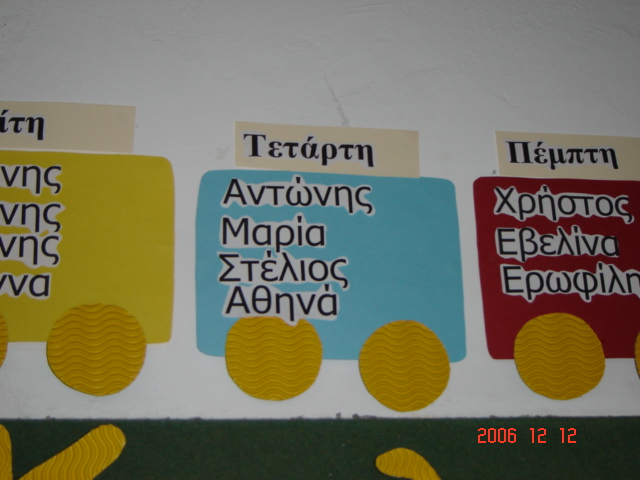 «Διαλογή σκουπιδιών» (1/3)
Τα παιδιά αποφασίζουν να βοηθήσουν στην ανακύκλωση και έτσι πετούν τα σκουπίδια τους σε χωριστούν κάδους. Δημιουργούν με τη βοήθεια της νηπιαγωγού έναν πίνακα αναφοράς με τα προϊόντα που ανακυκλώνονται.
«Διαλογή σκουπιδιών» (2/3)
Στη συνέχεια τοποθετούνται τρεις ίδιοι κάδοι με ταμπέλες για το υλικό που δέχονται. Τα παιδιά τώρα πλέον μπορούν να διαχωρίζουν τα σκουπίδια τους.
«Διαλογή σκουπιδιών» (3/3)
Φυσικά όμως αποφεύγεται, όχι ως μη οικολογική, αλλά ως μη αναγνωστική, διαλογή σκουπιδιών σε τενεκέδες που είναι διαφορετικοί μεταξύ τους. Σε αυτήν την περίπτωση τα παιδιά δεν διαβάζουν τι πρέπει να ρίχνουν στον κάθε κάδο, αλλά σύντομα μαθαίνουν ότι στο ‘πάντα’ μπαίνει το χαρτί και στο ‘λιοντάρι’ το αλουμίνιο.
«Ένα πόστερ να στολίζει»
Τα παιδιά αποφασίζουν να δημιουργήσουν ένα πόστερ που θα αναφέρεται στην ανάγκη της καθαριότητας και της τακτοποίησης για να στολίσουν την τάξη. Η νηπιαγωγός γράφει το κεντρικό σύνθημα και τα παιδιά το διακοσμούν με τις δικές τους εντολές και τις δικές τους ζωγραφιές.
Πρωινή Προσευχή
«Ο εν τοις ουρανοίς»
Η νηπιαγωγός διαβάζει στα παιδιά την Κυριακή προσευχή, το Πάτερ ημών. Τα μικρά ακούνε. Αν και σε αρχαία ελληνικά, τα παιδιά νιώθουν ότι καταλαβαίνουν αρκετά. Η νηπιαγωγός τούς δίνει κάποιες φράσεις, όπως «Πάτερ ημών ο εν τοις ουρανοίς» και τους ζητά να εικονογραφήσουν το νόημά της.
Τα έργα των παιδιών
Προβλήματα συμπεριφοράς
«Το αλφαβητάρι των απαγορεύσεων»
Τα παιδιά αποφασίζουν να συμφωνήσουν σε ένα μίνιμουμ συμπεριφορών που απαγορεύονται στο σχολείο. Για να διασκεδάσουν τη φόρτιση που συνεπάγεται μια τέτοια δραστηριότητα, δημιουργούν το σχετικό αλφαβητάρι φροντίζοντας να υπάρχει μια απαγόρευση για κάθε γράμμα. Το εικονογραφούν με τη βοήθεια έτοιμων εικόνων από αγαπημένα κόμικς.
«Τα ‘δεν πρέπει’ μας»
Τα παιδιά σκέπτονται να ορίσουν κανόνες συμπεριφοράς μέσα στην τάξη και ο καθένας προτείνει τα δικά του ΔΕΝ ΠΡΕΠΕΙ. Σε χαρτιά Α4 με τυπωμένη τη φράση ΔΕΝ ΠΡΕΠΕΙ, τα παιδιά καταγράφουν με όποιο τρόπο μπορούν, την απαγόρευση που θεωρούν πιο σημαντική για τη σωστή λειτουργία της τάξης. Οι απόψεις συζητούνται και λαμβάνονται αποφάσεις.
«Ο κώδικας της τάξης» (1/3)
Η νηπιαγωγός δείχνει στα παιδιά διάφορα συνηθισμένα σήματα. 
Τα παιδιά σχολιάζουν ιδιαίτερα τον κύκλο με τη διαγραφή.
«Ο κώδικας της τάξης» (2/3)
Στην ίδια λογική δημιουργείται ένα πόστερ με τις απαγορεύσεις της τάξης.
«Ο κώδικας της τάξης» (3/3)
Τα παιδιά ξαναγράφουν και κρατούν στο συρτάρι τους εκείνη, που κυρίως δυσκολεύονται να τηρήσουν.
«Κανόνες σωστού διαλόγου» (1/2)
Η νηπιαγωγός ζητά από τα παιδιά να παρατηρήσουν μια συζήτηση στην τάξη ή να θυμηθούν μια εκπομπή διαλόγου στην τηλεόραση. Τα παιδιά εντοπίζουν και απομονώνουν στοιχεία της συμπεριφοράς των ομιλητών. Εκείνη τα καταγράφει σε μια κόλα χαρτί, τη φωτοτυπεί και δίνει από ένα αντίτυπο σε κάθε παιδί.
«Κανόνες σωστού διαλόγου» (2/2)
Καθώς διαβάζουν ένα-ένα τα σημεία, τα συζητούν και σημειώνουν ένα √ σε όσα συμφωνούν και ένα x σε όσα διαφωνούν.
«Η κυρία Σκεψούλα»
Η κυρία Σκεψούλα είναι μια ‘κυρία’ με μια μεγάλη τσέπη. Κάθε φορά που ένα παιδί νιώθει ότι κάποιος δεν του φέρθηκε σωστά, σε ένα κομμάτι χαρτί γράφει από τη μια μεριά το όνομα του ‘δράστη’ και από την άλλη το παράπτωμα. Κάποια στιγμή της ημέρας όλα συζητιούνται.
«Βιβλίο παραπόνων» (1/2)
Με τη βοήθεια δύο χρωματιστών κανσόν για εξώφυλλα και σελίδων που μπορούν να προστίθενται, τα παιδιά δημιουργούν ένα βιβλίο παραπόνων, όπου αναφέρουν περιστατικά που τα έχουν στεναχωρήσει. Καλό είναι σε κάθε σελίδα να σημειώνεται η ημερομηνία. Συχνά τα βιβλία διαβάζονται και συζητούνται.
«Βιβλίο παραπόνων» (2/2)
Για τη μικρή Σάρα μια φιγούρα με πολλά χέρια δηλώνει ότι κάποιος τη χτύπησε στις 20 του μήνα
«Συγνώμη»
Αφού τα παιδιά διαβάσουν το βιβλίο του Κώστα Χαραλά «Η Συγνωμομηχανή» φτιάχνουν τη δική τους καρδιά με τη δική τους Συγνώμη. Μετά, μέσα από την καρδιά τους, τη δίνουν στο συμμαθητή τους που θεωρούν ότι την οφείλουν.
[5]
Πάρε με στο τηλέφωνο
«Ο τηλεφωνικός κατάλογος της τάξης» (1/4)
Τα παιδιά έρχονται σε επαφή με διαφόρους τηλεφωνικούς καταλόγους και παρατηρούν πώς γράφονται και πώς διαβάζονται.
«Ο τηλεφωνικός κατάλογος της τάξης» (2/4)
Στη συνέχεια δημιουργούν τον τηλεφωνικό κατάλογο της τάξης. Δυο πολύχρωμα κανσόν εξώφυλλα κλείνουν 24 φύλλα.
Σε κάθε ένα υπάρχει το γράμμα, μια σχετική εικόνα, τα ονόματα των παιδιών που αρχίζουν από αυτό το γράμμα και ο αριθμός του τηλεφώνου τους.
«Ο τηλεφωνικός κατάλογος της τάξης» (3/4)
Καλό είναι ο τηλεφωνικός κατάλογος της τάξης να γίνεται με τη βοήθεια των παιδιών. Εκείνα: 
Κόβουν από περιοδικά το κεφαλαίο γράμμα.
Κόβουν μια φωτογραφία από κάποιο αντικείμενο που αρχίζει από αυτό.
Αποφασίζουν ποιο όνομα αρχίζει από αυτό το γράμμα.
«Ο τηλεφωνικός κατάλογος της τάξης» (4/4)
Η νηπιαγωγός:
Γράφει ονόματα και τηλέφωνα. Σε αντίθετη περίπτωση ο τηλεφωνικός κατάλογος δεν θα διαβάζεται.
Τοποθετεί τα φύλλα του καταλόγου σε απόλυτη αλφαβητική σειρά.
«Η ατζέντα μου» (1/3)
Τα παιδιά έρχονται σε επαφή με διάφορες προσωπικές ατζέντες. Ακόμη και τις ηλεκτρονικές και συζητούν για τη χρησιμότητά τους.
«Η ατζέντα μου» (2/3)
Στη συνέχεια καλούνται να πάρουν μαζί τους ένα φύλλο εργασίας για να το συμπληρώσουν στο σπίτι τους με τη βοήθεια των γονιών τους. Γράφουν το όνομά τους και το φέρνουν στο σχολείο.
[6]
«Η ατζέντα μου» (3/3)
Εκεί περιλαμβάνονται όλα τα τηλέφωνα που ενδεχομένως θα χρειαστούν κατά την παραμονή των παιδιών στο σχολείο (π.χ. κινητό μαμάς). Τα ανεξάρτητα χαρτιά τοποθετούνται σε ντοσιέ και φυλάσσονται δίπλα στο τηλέφωνο. Όταν υπάρξει ανάγκη χρησιμοποιούνται.
[6]
«Τηλέφωνα πρώτης ανάγκης»
Τα παιδιά μαθαίνουν τι σημαίνουν και ποια είναι τα τηλέφωνα πρώτης ανάγκης. Σχετικός κατάλογος τοποθετείται δίπλα στο τηλέφωνο, ενώ ένας ακόμη συμπληρώνεται για να υπάρχει στο σπίτι του παιδιού.
[7]
Βγαίνουμε διάλειμμα
«Εμπρός διάλειμμα» (1/2)
Τα παιδιά προκειμένου να βγουν διάλειμμα σχηματίζουν τρενάκι, μπαίνοντας το ένα πίσω από το άλλο σε αλφαβητική σειρά.
«Εμπρός διάλειμμα» (2/2)
Με τη βοήθεια μιας ταινίας που αναγράφει την αλφαβήτα και είναι αρκετά μεγάλη ώστε να διευκολύνει τα παιδιά να παραταχθούν κοντά της, οι μαθητές κρατούν καρτέλες με το όνομά τους και στέκονται δίπλα στο αρχικό τους γράμμα. Έτσι στην αρχή βρίσκονται όσοι αρχίζουν από Α, μετά ακολουθούν τα Β κ.ο.κ.
«Προσέχουμε στην αυλή» (1/2)
Κάποιες φορές η συμπεριφορά των μαθητών στην αυλή είναι αρκετά επικίνδυνη. Γι’ αυτό και αποφασίζουν να θέσουν κάποιους κανόνες. Τους καταγράφουν σε ένα χαρτόνι.
«Προσέχουμε στην αυλή» (2/2)
Στη συνέχεια δημιουργούνται οι αντίστοιχες ταμπέλες για το χώρο της αυλής. Θα μπορούσαν να ήταν πλαστικοποιημένες καρτέλες ή, ιδιαίτερα για τις μακρές περιόδους ανομβρίας, αρκεί Α4 μέσα σε ζελατίνα.
«Φυτέματα» (1/2)
Τα παιδιά αποφασίζουν να φυτεύσουν σε κεσεδάκια από γιαούρτι όσπρια.
«Φυτέματα» (2/2)
Ο καθένας παίρνει μια κάρτα και, από όλα τα σακουλάκια με τους σπόρους, διαλέγει αυτό που του λέει η κάρτα του για να το φυτεύσει.
«Παίζουμε;»
Κατά την ώρα του διαλείμματος τα παιδιά ασχολούνται με διάφορα αθλήματα. Πρώτα όμως συζητούν και εκφράζουν τις προτιμήσεις τους για αυτά.
«Ποιος κερδίζει;»
Τα παιδιά αγωνίζονται σε ομάδες. Δίνουν όνομα στην ομάδα τους και ‘μαζεύουν’ πόντους για να δουν ποια ομάδα είναι η νικήτρια.
Πάμε μια βόλτα
«Πού θα πάμε;» (1/2)
Το νηπιαγωγείο θα πάει εκδρομή. Τα προτεινόμενα μέρη είναι τρία. Γράφονται σε έναν πίνακα και κάθε πρόταση θα είναι έτοιμη να υποστηριχθεί από μια ομάδα παιδιών.
«Πού θα πάμε;» (2/2)
Εκείνα, με τη βοήθεια της νηπιαγωγού ή των γονιών τους, συγκεντρώνουν φωτογραφικό και άλλο ενημερωτικό υλικό και πληροφορούν την τάξη για το πού ακριβώς βρίσκεται και πώς θα πάνε εκεί. Η τάξη αποφασίζει.
«Ας ψηφίσουμε» (1/2)
Ο Πίνακας Αναφοράς που διαφημίζει τους προτεινόμενους προορισμούς υπάρχει. Τώρα τα παιδιά θα ψηφίσουν, θα καταμετρήσουν και θα οργανώσουν την εκδρομή.
«Ας ψηφίσουμε» (2/2)
ΠΡΟΣΟΧΗ: Επειδή η εφορευτική επιτροπή θα πρέπει να διαβάσει, τα παιδιά κάτω από τον πίνακα αναφοράς σταυρώνουν, δεν γράφουν μόνα τους, την προτίμησή τους στα ψηφοδέλτια τους.
«Μαζεύουμε χρήματα»
Τα παιδιά αναλαμβάνουν να μαζέψουν τα ίδια τα χρήματα της εκδρομής. Καθένας που φέρνει τα χρήματα, το σημειώνει στην αντίστοιχη λίστα.
«Επί χάρτου»
Τα παιδιά μελετούν τον χάρτη και ονειρεύονται ταξίδια στην Ελλάδα. Υπογραμμίζουν τα μέρη που θέλουν να επισκεφτούν και αποφασίζουν πώς θα πάνε. Παιχνίδια-μέσα μεταφοράς μπορούν να κυκλοφορούν ελεύθερα από νησί σε νησί και από προορισμό σε προορισμό.
«Στον κινηματογράφο» (1/3)
Πριν τα παιδιά προγραμματίσουν μια επίσκεψη στον κινηματογράφο θα πρέπει να συζητήσουν, και ενδεχομένως να προβάρουν στο σχολείο: 
Πώς είναι το εισιτήριο και πώς θα το ξεχωρίσουν από άλλα εισιτήρια.
«Στον κινηματογράφο» (2/3)
Πώς θα διαβάσουν το πρόγραμμα για να διαλέξουν το έργο που θα δουν.
«Στον κινηματογράφο» (3/3)
Πώς θα βρουν τη θέση τους στην αίθουσα. Ίσως μια πρόβα στο σχολείο να βοηθήσει.
«Σoυ άρεσε;»
Βγαίνοντας τα παιδιά από τον κινηματογράφο δημοσιοποιούν τις κριτικές τους για την ταινία που παρακολούθησαν. Ακολουθώντας γνωστά πρότυπα, υιοθετούν ένα αξιολογικό σύστημα με αστεράκια. Υπογράφουν την κριτική τους και την ανακοινώνουν και στις άλλες τάξεις.
Σου εύχομαι να …
«Το δέντρο των ευχών»
Το δέντρο των ευχών λειτουργεί ως πίνακας αναφοράς. Τα παιδιά τον συμβουλεύονται για να δημιουργήσουν τις κάρτες τους.
«Φύλλο εργασίας»
Τα παιδιά θα προσπαθήσουν, και παρά τη διαφορά στη γραμματοσειρά, να βρουν την ίδια ευχή στο φύλλο εργασίας που τους δίνεται.
«Μπουγάδα ευχών»
Είναι καλό οι ευχές πρότυπο, τις οποίες συχνά τα παιδιά χρησιμοποιούν για να γράψουν τις δικές τους να μπορούν να μετακινηθούν μέχρι τα θρανία τους. Ευχές καρφιτσωμένες με μανταλάκι μπορούν πάντα να αλλάξουν θέση.
«Η καρδιά των ευχών»
Για τη γιορτή της μητέρας τα παιδιά γράφουν ευχές σε καρδιές. Μετά δημιουργούν μια μεγάλη καρδιά που χωρά όλες τις ευχές για όλες τις μαμάδες.
«Το δένδρο των ευχών» (1/4)
Σε ειδικές περιπτώσεις, όπως για παράδειγμα, τα Χριστούγεννα, δημιουργείται το δέντρο με τις ευχές.
«Το δένδρο των ευχών» (2/4)
Στα στολίδια υπάρχουν αντίστοιχες ευχές.
«Το δένδρο των ευχών» (3/4)
Τα παιδιά έχουν την υποχρέωση να τοποθετήσουν τα στολίδια πάνω στην αντίστοιχη ευχή. Η νηπιαγωγός τους δίνει το στολίδι, διαβάζει μεγαλόφωνα και εκείνα βρίσκουν τη θέση του στολιδιού πάνω στο δέντρο.
«Το δένδρο των ευχών» (4/4)
Αν πάλι ο αναγνωστικός στόχος δεν είναι να διαβάσουν τα παιδιά, αλλά να γράψουν, το δέντρο των ευχών θα στολιστεί με στολίδια που θα κόψουν τα ίδια τα παιδιά και θα τα τοποθετήσουν πάνω του. Φτάνει πρώτα να γράψουν σε αυτά κάποια ευχή.
«Χρόνια πολλά» (1/2)
Προκειμένου τα παιδιά να εξοικειωθούν και να μάθουν να διαβάζουν την ευχή «Χρόνια Πολλά», χριστουγεννιάτικα δέντρα φιλοξενούν το «Χρόνια» και χριστουγεννιάτικα δώρα το «Πολλά».
«Χρόνια πολλά» (2/2)
Τα παιδιά θα κόψουν γύρω γύρω και θα τοποθετήσουν, πάνω σε ένα λευκό χαρτί, το δέντρο και το δώρο, σε τέτοια θέση ώστε να σχηματίζεται σωστά η ευχή.
«Χριστουγεννιάτικες κάρτες» (1/4)
Τα παιδιά καταλήγουν σε δύο ευχές. Στη συνέχεια δημιουργούνται οι καρτέλες που θα λειτουργήσουν ως πρότυπο. Τα παιδιά τις διαβάζουν και επιλέγουν ποια από τις δύο προτιμούν.
«Χριστουγεννιάτικες κάρτες» (2/4)
Αν θέλουν γράφουν στις κάρτες τους μια από τις δυο ευχές. Προσθέτουν μια ζωγραφιά.
«Χριστουγεννιάτικες κάρτες» (3/4)
Δεν ξεχνούν να γράψουν στο φάκελο αποστολέα και παραλήπτη.
«Χριστουγεννιάτικες κάρτες» (4/4)
Φυσικά, και ανάλογα με το επίπεδο των παιδιών, οι ευχές ενδέχεται να είναι περισσότερες από δύο. Σε όλες τις περιπτώσεις όμως είναι καλό να έχουν τη μορφή αποσπώμενων καρτών, ούτως ώστε να μπορούν να μεταφερθούν στο τραπεζάκι των παιδιών και να χρησιμεύσουν ως πρότυπο.
«Το αστέρι των Χριστουγέννων» (1/2)
Τα παιδιά γράφουν τις ευχές τους πάνω σε αστέρια.
«Το αστέρι των Χριστουγέννων» (2/2)
Μετά τις κρεμούν όλες μαζί για να στολίσουν τον τοίχο της τάξης.
Χρηματοδότηση
Το παρόν εκπαιδευτικό υλικό έχει αναπτυχθεί στo πλαίσιo του εκπαιδευτικού έργου του διδάσκοντα.
Το έργο «Ανοικτά Ακαδημαϊκά Μαθήματα στο Πανεπιστήμιο Αθηνών» έχει χρηματοδοτήσει μόνο την αναδιαμόρφωση του εκπαιδευτικού υλικού. 
Το έργο υλοποιείται στο πλαίσιο του Επιχειρησιακού Προγράμματος «Εκπαίδευση και Δια Βίου Μάθηση» και συγχρηματοδοτείται από την Ευρωπαϊκή Ένωση (Ευρωπαϊκό Κοινωνικό Ταμείο) και από εθνικούς πόρους.
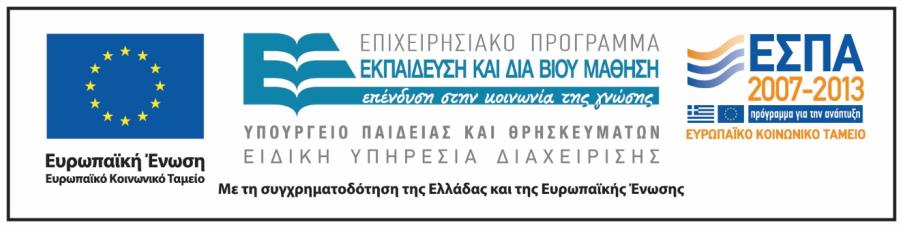 Σημειώματα
Σημείωμα Ιστορικού Εκδόσεων Έργου
Το παρόν έργο αποτελεί την έκδοση 1.0.
Σημείωμα Αναφοράς
Copyright Εθνικόν και Καποδιστριακόν Πανεπιστήμιον Αθηνών, Αγγελική Γιαννικοπούου, 2015. Αγγελική Γιαννικοπούλου. «Διδακτική της Λογοτεχνίας στην Προσχολική Εκπαίδευση. Εισαγωγή στον Γραμματισμό. Αναγνωστικά Συμβάντα στην Καθημερινότητα του Νηπιαγωγείου». Έκδοση: 1.0. Αθήνα 2015. Διαθέσιμο από τη δικτυακή διεύθυνση: http://opencourses.uoa.gr/courses/ECD100/ .
Σημείωμα Αδειοδότησης
Το παρόν υλικό διατίθεται με τους όρους της άδειας χρήσης Creative Commons Αναφορά, Μη Εμπορική Χρήση Παρόμοια Διανομή 4.0 [1] ή μεταγενέστερη, Διεθνής Έκδοση. Εξαιρούνται τα αυτοτελή έργα τρίτων π.χ. φωτογραφίες, διαγράμματα κ.λπ.,  τα οποία εμπεριέχονται σε αυτό και τα οποία αναφέρονται μαζί με τους όρους χρήσης τους στο «Σημείωμα Χρήσης Έργων Τρίτων».
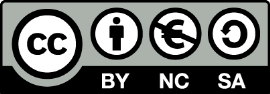 [1] http://creativecommons.org/licenses/by-nc-sa/4.0/ 

Ως Μη Εμπορική ορίζεται η χρήση:
που δεν περιλαμβάνει άμεσο ή έμμεσο οικονομικό όφελος από τη χρήση του έργου, για τον διανομέα του έργου και αδειοδόχο.
που δεν περιλαμβάνει οικονομική συναλλαγή ως προϋπόθεση για τη χρήση ή πρόσβαση στο έργο.
που δεν προσπορίζει στον διανομέα του έργου και αδειοδόχο έμμεσο οικονομικό όφελος (π.χ. διαφημίσεις) από την προβολή του έργου σε διαδικτυακό τόπο.

Ο δικαιούχος μπορεί να παρέχει στον αδειοδόχο ξεχωριστή άδεια να χρησιμοποιεί το έργο για εμπορική χρήση, εφόσον αυτό του ζητηθεί.
Διατήρηση Σημειωμάτων
Οποιαδήποτε αναπαραγωγή ή διασκευή του υλικού θα πρέπει να συμπεριλαμβάνει:
το Σημείωμα Αναφοράς,
το Σημείωμα Αδειοδότησης,
τη δήλωση Διατήρησης Σημειωμάτων,
το Σημείωμα Χρήσης Έργων Τρίτων (εφόσον υπάρχει),
μαζί με τους συνοδευτικούς υπερσυνδέσμους.
Σημείωμα Χρήσης Έργων Τρίτων (1/2)
Το Έργο αυτό κάνει χρήση των ακόλουθων έργων:
Εικόνα 1: Εξώφυλλο του βιβλίου «Η Δευτέρα με το Γίγαντα» / Μάικλ Γκρέιτερ · μετάφραση Λίλη Δρεπανιά · εικονογράφηση Μάικλ Γκρέιτερ · επιμέλεια σειράς Αθηνά Ρικάκη. - Αθήνα : Εκδόσεις Καστανιώτη, 1989. Biblionet.
Εικόνα 2: Εξώφυλλο του βιβλίου «Η Τρίτη με το Γίγαντα» / Μάικλ Γκρέιτερ · μετάφραση Λίλη Δρεπανιά · εικονογράφηση Μάικλ Γκρέιτερ · επιμέλεια σειράς Αθηνά Ρικάκη. - Αθήνα : Εκδόσεις Καστανιώτη, 1989. Biblionet.
Εικόνα 3: Εξώφυλλο του βιβλίου «Τα ημερολόγια των τεράτων» / Luciano Saracino · μετάφραση Μαρία Αγγελίδου · εικονογράφηση Poly Bernatene. - 1η έκδ. - Αθήνα : Εκδόσεις Παπαδόπουλος, 2006. Biblionet.
Εικόνα 4: Σελίδα του βιβλίου « »
Σημείωμα Χρήσης Έργων Τρίτων (2/2)
Εικόνα 5: Εξώφυλλο του βιβλίου «Η συγνωμομηχανή» / Κώστας Χαραλάς · εικονογράφηση Λήδα Τσουχνικά. - 1η έκδ. - Αθήνα : Εκδόσεις Παπαδόπουλος, 2007. Biblionet.
Εικόνα 6, 7: Σελίδες του βιβλίου «Λέξη, λέξη είσαι 'δω; : Ασκήσεις ανάγνωσης και γραφής για παιδιά νηπιαγωγείου» / Βαρβάρα Πρεβεζάνου, Κλεάνθη Μιχαλάντου · επιμέλεια Αγγελική Γιαννικοπούλου · εικονογράφηση Ελίζα Βαβούρη. - 1η έκδ. - Αθήνα : Εκδόσεις Παπαδόπουλος, 2006. Biblionet.